묵시문학 연구 별표
4162012
	   김선도
Contents
바벨론 왕궁에서 교육받는 다니엘과 그의 친구들

	1)개요
	       서론

	2)구조
                  인물
                  특징
                  흐름

	3)본문 주석
	 1 – 2 도입부분
	 3 – 7 중심부분 : 등장인물들과 그들의 활동 무대에 대한 소개
1. 개요
1장은 2-6장의 이야기들의 서론이다





목적 – 고결한 믿음의 모습을 부각



특징 – 시대적 배경을 신술, 하지만 역사적 사건의 진실성은 중요하지 않음.
2. 구조
인물

	1) 느부갓네살 – 17번

	2) 여호야김 – 2번

	3) 바벨론 왕궁의 환관장 아스부나스 – 6번

	4) 페르시아의 왕 고레스 – 1번

	5) 다니엘의 친구들 – 4번

	6)다니엘 – 9번
특징

이야기 전개의 방법

	진술이 아닌 말/대화들의 활용

	말/대화와 관련되지 않는 구절

	직접화법 구절
		10절
		12-13절

	단어의 반복
		왕
		왕의 진미와 포도주
		10일 동안의 시험
흐름(전개)
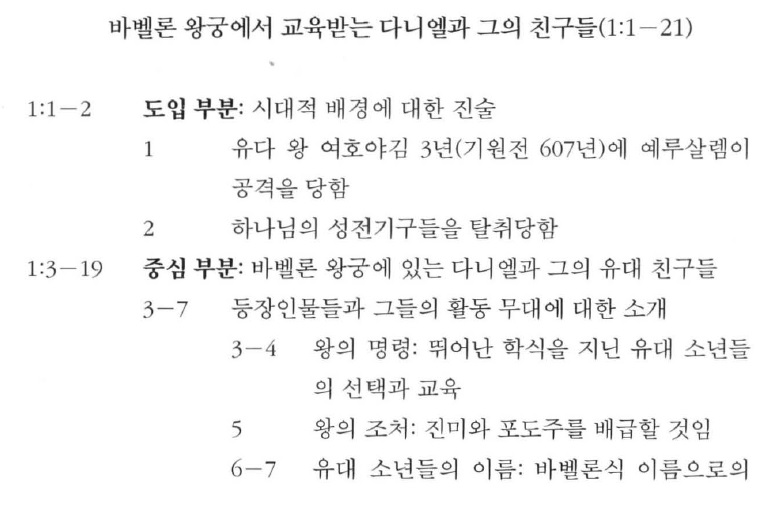 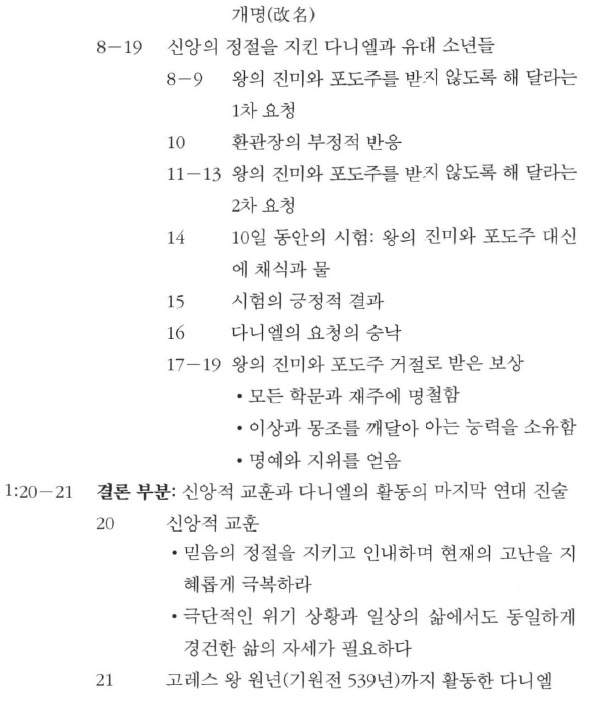 3. 본문주석
1-2절 도입부분

	구약성서의 설화체 작품들의 특징
		주인공에 대한 직접적인 진술

	신구약 중간 시대 직품들의 특징
		왕국 혹은 왕궁이 처한 시대적 배경

	저자의 신학
		607-538=69/70
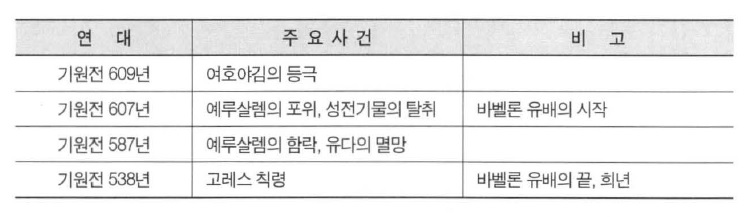 1절과 2a절의 주체 변화


	1절 - 느부갓네살


	2a절 - 하나님


	“주께서 유다 왕 여호야김과 하나님의 	전 기구 얼마를 그의 손이 붙이시기로”
		
		- 다니엘서 저자의 신학적 메시지
		- “하나님이 역사의 주인이시다”
		- 본문은 약간의 적의도 없다.
		- 야웨 하나님의 계획에 대한 인정
“그(느브갓네살)가 그것을 가지고 시날 땅 자기 신의 묘에 이르러 그 신의 보고에 두었더라”(2b절)

	“자기신”

	“그 신의 보고”

	고대인들의 일반적인 관습

	2가지 목적
		성진기구에 대한 언급은 5장의 준비
		유다 왕국의 엄청난 비극적 운명
			-기구들 전부가 아닌, 일부
시날 땅

	- 구약성서에서는 바벨론을 지칭함(사11:11)
	- 세상에 처음 등장했던 영걸 니므롯의 땅(창10:10)
	- 하나님에게 도전하여 바벨탑을 건설한 장소(창11:1-10)
	- 신성모독의 중심지이며, 범죄의 온상지(슥5:11)

1-2절은 실제적인 기억을 내포

	- 안티오코스 4세의 침공 및 약탈(마카베오)
	   동일한 점 - 이방의 왕에 의한 탈취
	   차이점     - 다니엘 1장은 “기구들” 한 단어로 요약
		        마카베오 본문은 기구의 종류 언급
		        느부갓네살과 달리 야만스럽고 뻔뻔스러움
		        다니엘서는 하나님의 섭리
		        안티오코스는 하나님의 존재를 부정하는 행동
3-7절 중심부분


	3-4절 엄격한 기준 하에 이스라엘 소년들을 선발하고 끌고 갈 것을 환관장에게 명령

		- 대부분의 학자들의 견해
		- 문맥상의 다른 견해
			예레미야 39:3의 근거
			페르시아, 그리스, 로마시대까지
			이어진 관습
환관장 아스부나스

	- 환관장은 내시장의 뜻이 아닌 모든 대신들 중에서 최고의 위치
	       환관은 일반적인 왕궁의 관리를 지칭으로도 사용(삼상8:15)
	- 1장에서 환관장의 역할은 매우 막중함
	        - 왕의 명령을 받아 유대 소년들의 선발을 책임
		 이스라엘 자손 중 왕이 제시한 조건에 부합한자 선발
	        - 왕실교육과 음식 문제에 대한 모든 권한을 지닌자

	
	“이스라엘 자손 중에”
		- 유다 사람들과 북쪽 지파 사람들의 관계
			왕국의 분열되었지만 완전히 중단된 것은 아님
			같은 국가의 백성이라는 동질성이 살아 있었다
		- 남쪽 지역에만 제한시킨 것이 아니라는 사실을 암시
왕의 세가지 조건

	- 우수한 혈통(3절)
		“왕족과 귀족(출신)의 몇사람”

	- 우수한 신체
		“흠이 없고 아름다운” 외모
	
	- 지적 자질
		“모든 재주를 통달하며 지식이 구비하며 학문에 익숙”

왕궁에서의 학습

	“갈대아 사람의 학문과 방언”
		- 교육의 목적
	갈대아 사람의 의미
		- 민족적 집단 : 바벨론 제국의 백성
		- 천문학과 점성술에 조예가 깊고 미래를 예측할 수 
		  있는 능력을 지닌 특수한 직업적인 전무가 계층
	갈대아 사람들의 언어
5절

	“자기의 진미와 자기의 마시는 포도주”를 배급
		-왕의 산해진미가 아닌, 왕이 보내주는 음식

	“왕이 지정하여”, “왕이 그들에게 날마다 쓸 것을 주었다”
		- 매일매일의 몫을 할당하여 배급

	목적
		- 깊은 정신적 유대감의 형성
		- 절대적인 충성심 형성

	“삼 년 동안”의 바벨론 교육
		- 짧지만, 정신적으로 숙련 교육시키는데 최소한의 시간
		- 기록은 없으나 이 시대 이런 관습은 보편적이었다
6-7절

	첫 히브리 단어
		- 어느 정도 시간적 간격이 있음을 전제

	“그들의 이름을 고쳐”
		- 바벨론식 이름
		- 강제성

	사건의 발생 현장
	중심 인물
		“유다 자손”출신인 네명
		- 다니엘, 하나냐, 미사엘, 아사랴
			- 다른 구약성서의 책들과 다른점
			- 에스라 율법을 지키겠다고 서명한 자들의 명단
			- 이름 나열의 순서; 다니엘이 인솔자임을 암시
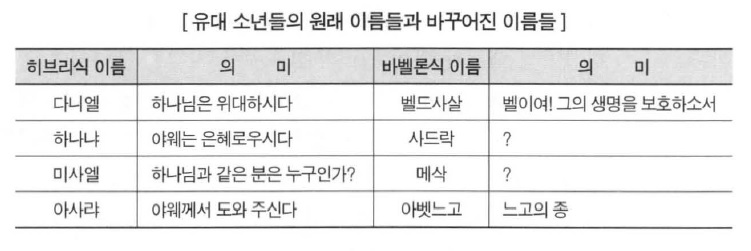 다니엘의 세 친구들의 바벨론식 이름의 유래
	- 3장은 바벨론식 이름만 언급
	- 1장과 3장의 결합 편집 작업
		- 3장의 내용과 다니엘의 신앙적 활동을 결합
		- 독자들에 대한 배려

다니엘 저자가 살고 있던 기원전 2세기의 시대적 상황을 반영
	히브리식 이름의 변경은 전통을 포기하는 것
	전통종교와 민족정신의 말살에 동조하는 것

히브리식 이름을 포기하는 것에 대한 신랄한 비판 내포
	2세기 유대교의 헬라화 경향에 대한 강한 반발